Trends in mortgage complaints
Office of Consumer Response Presentation to Advisory Committee
November 18, 2020
Most-complained-about products and services January – September 2020
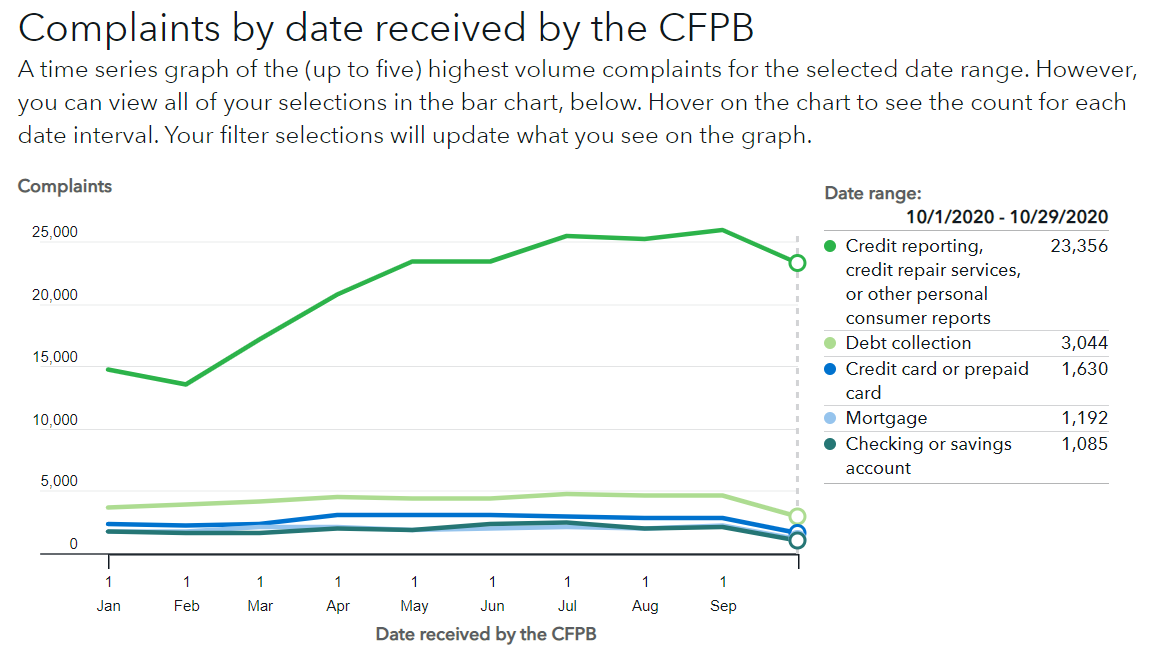 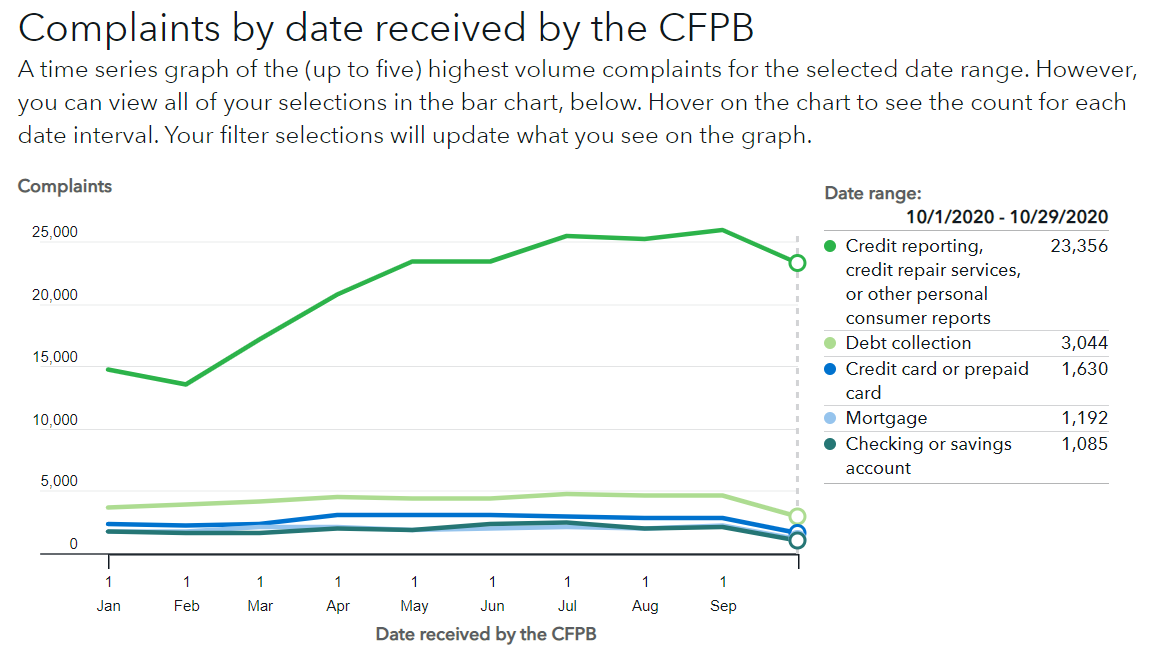 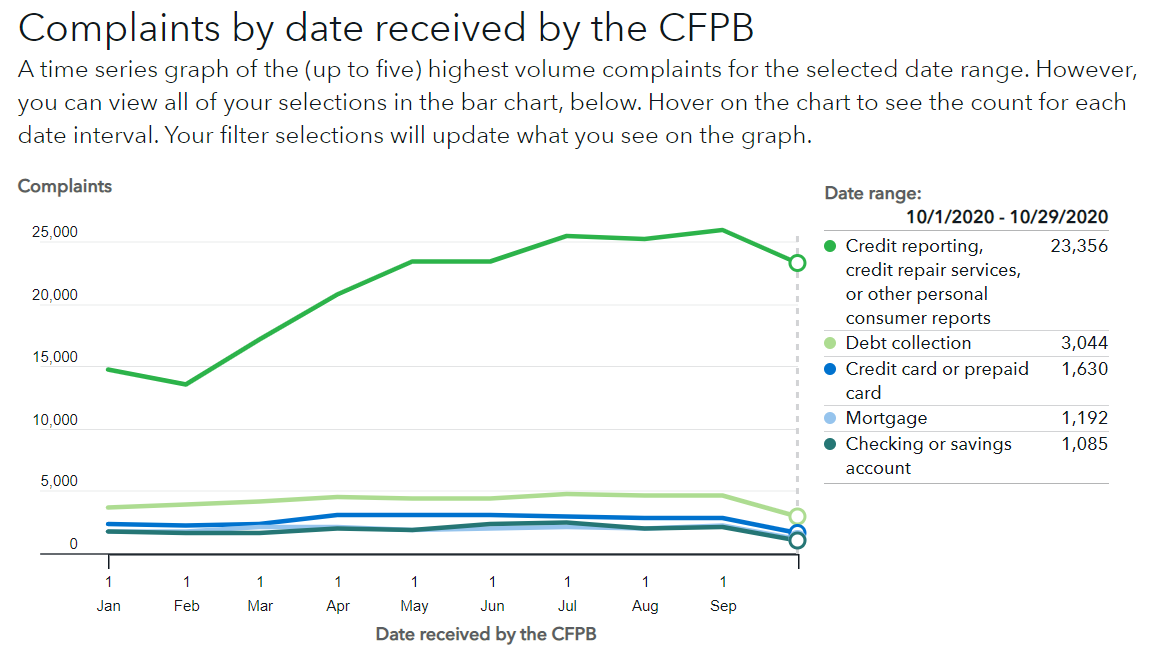 Declaration of Emergency
Mortgage complaints represent approximately 5.9% of complaints in 2020
2
Source: Consumer Complaint Database
Mortgage complaints by month CY2019 – September 2020
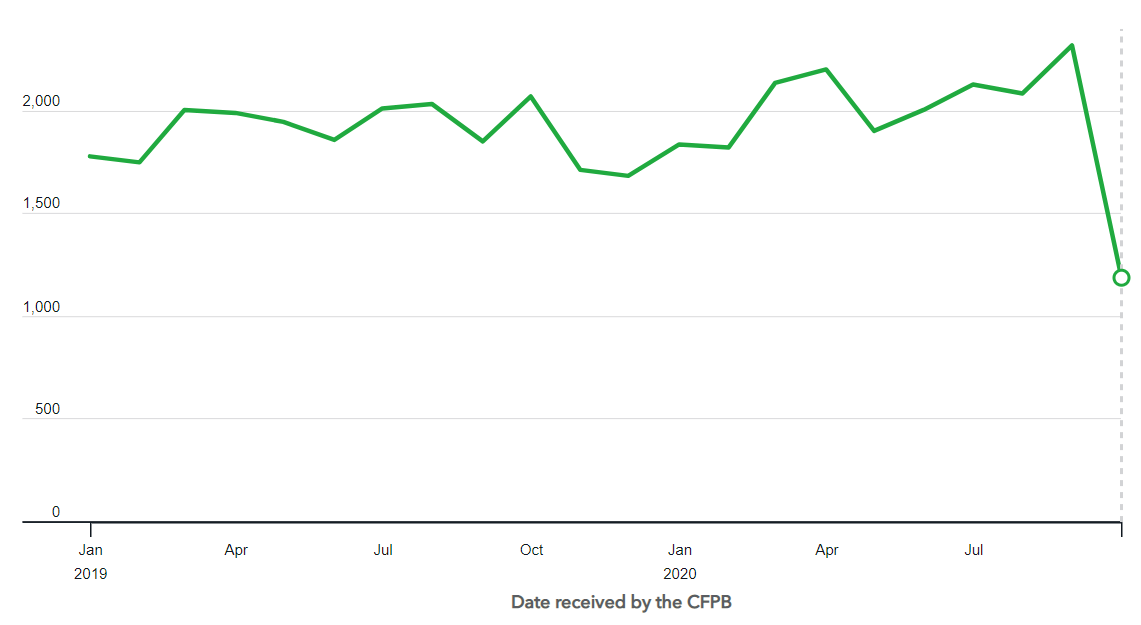 Declaration of Emergency
Jan    Feb    Mar   Apr    May   Jun   Jul    Aug    Sep    Oct    Nov    Dec   Jan    Feb    Mar   Apr    May   Jun   Jul    Aug    Sep
2020
2019
3
Source: Consumer Complaint Database
Top 5 issues in mortgage complaints CY2019 – September 2020
4
Source: Consumer Complaint Database
[Speaker Notes: The forbearance options provided to consumers with government-backed mortgage loans likely explains the decrease in prevalence of the “Struggling to pay” issue.]
Themes in consumer’s mortgage complaints
Forbearance options provided to consumers with government-backed mortgage loans likely explains the decrease in complaints about Struggling to pay mortgage

Some consumers report:
misapplied payments when attempting to bring their loan current following a forbearance plan 
receiving confusing or conflicting information when they inquired about extending their forbearance plan
being told that financial documentation would be required to have their mortgage loan reviewed for a forbearance extension
5
Themes in consumer’s mortgage complaints
In their complaints about Applying for a mortgage or refinancing an existing mortgage some consumers report:



Some self-employed consumers report being required to submit extensive documentation or denied for a loan because of their self-employment status
loan applications being denied
delays in loan processing and closing dates
6